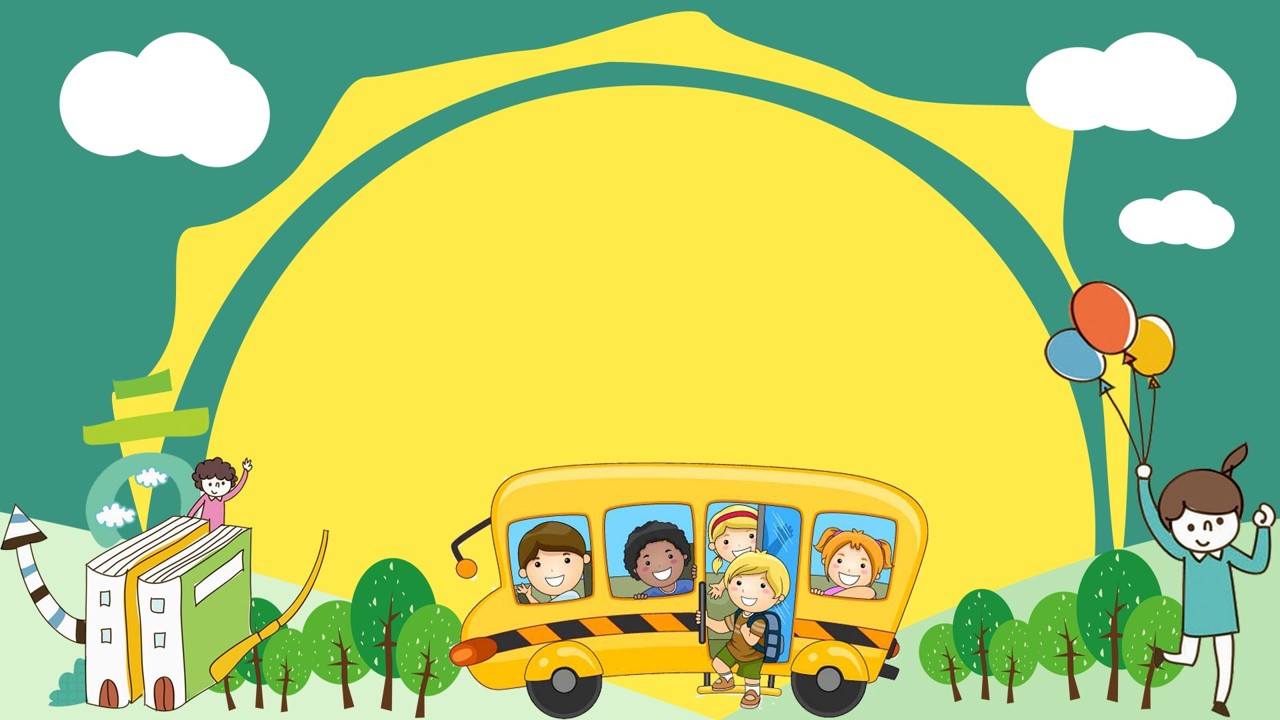 CHÀO MỪNG CÁC CON ĐẾN VỚI TIẾT HỌC VẦN
BÀI 18: Gh gh Nh nh
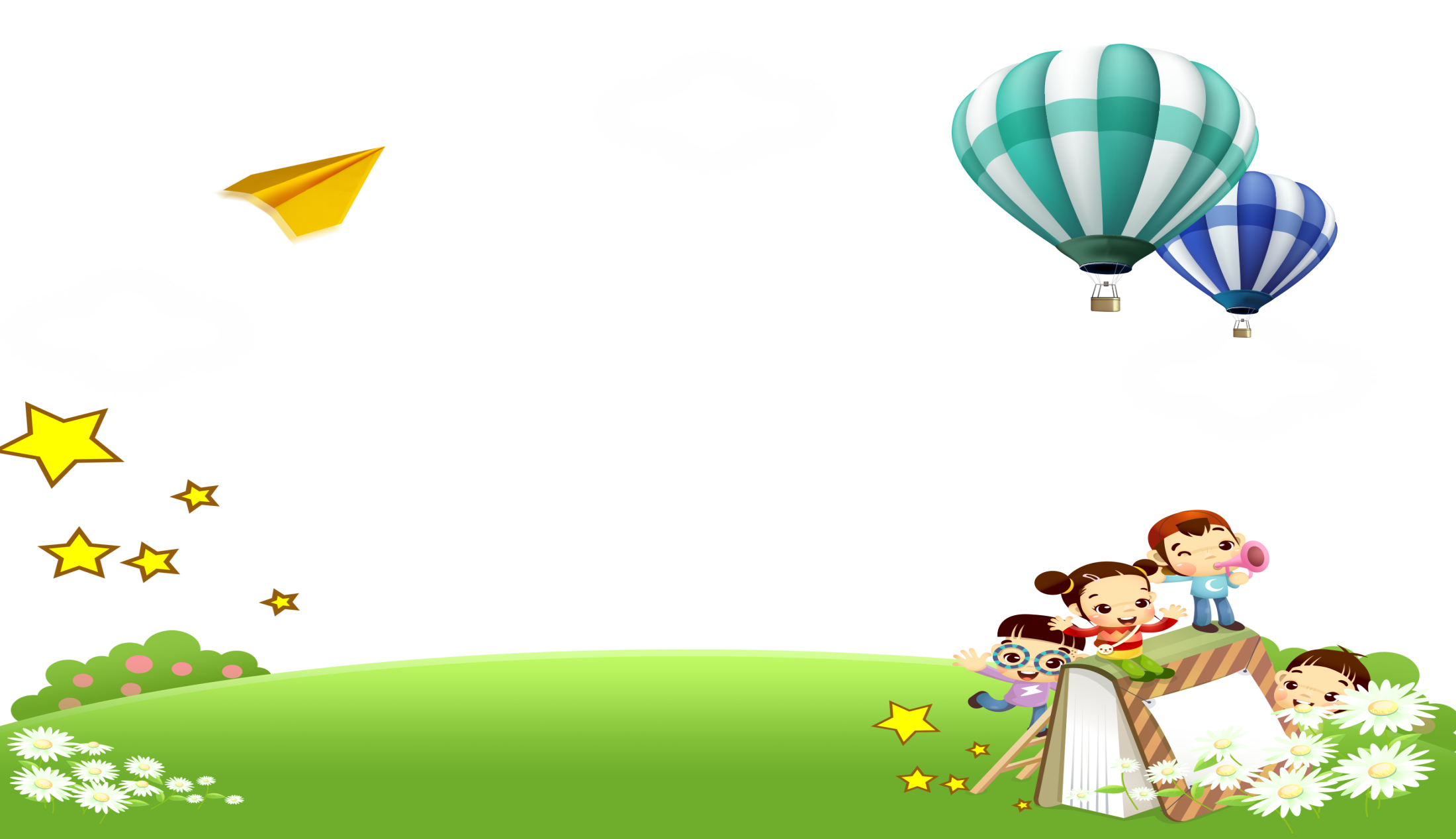 KHỞI ĐỘNG
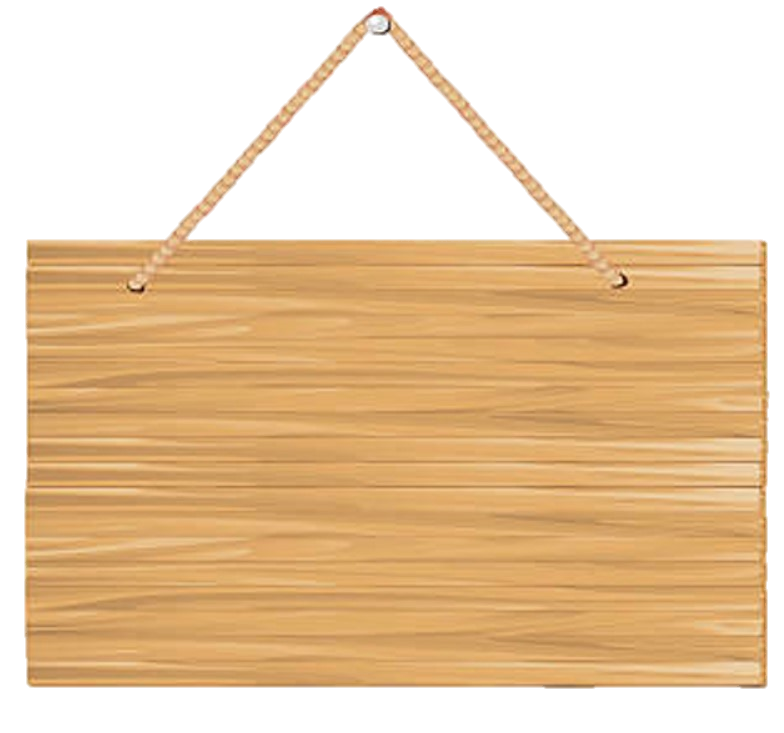 KHỈ CON 
QUA SÔNG
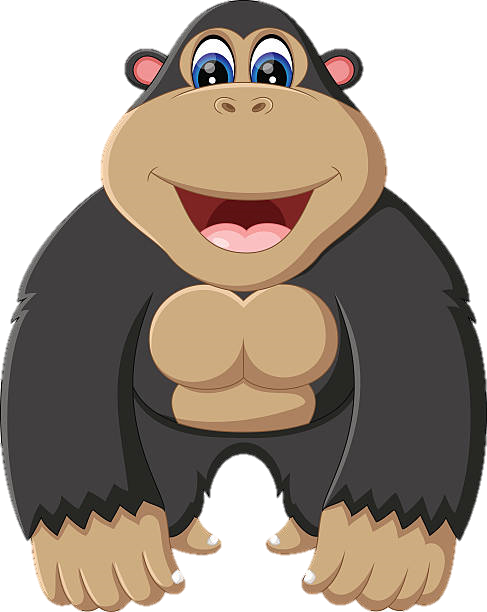 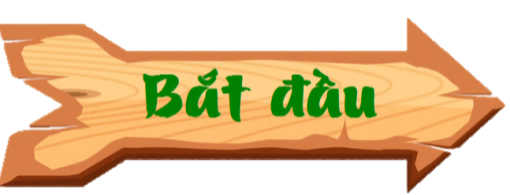 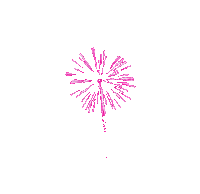 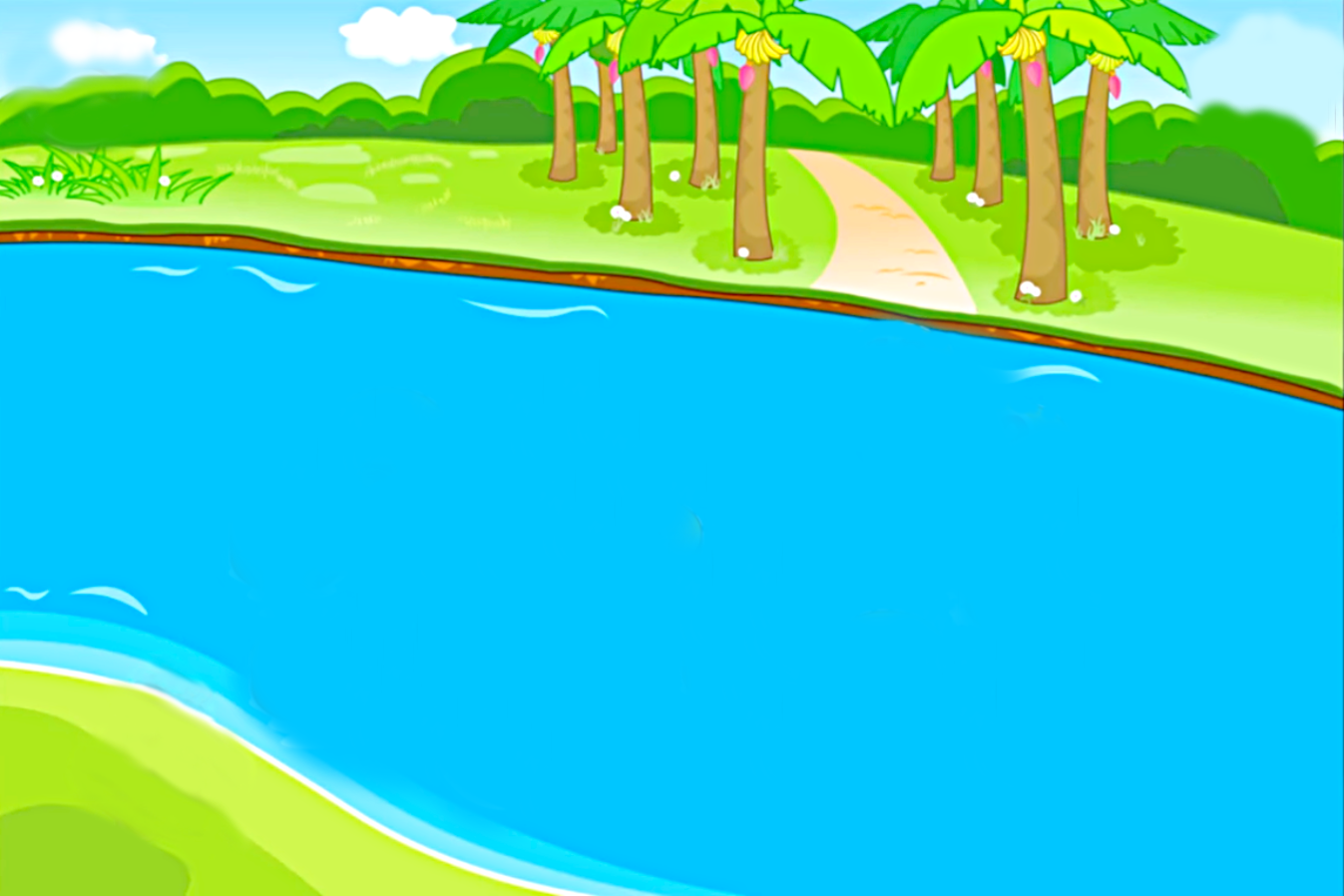 CHÚC MỪNG
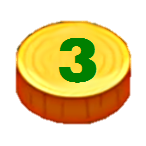 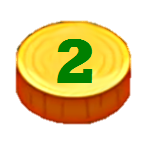 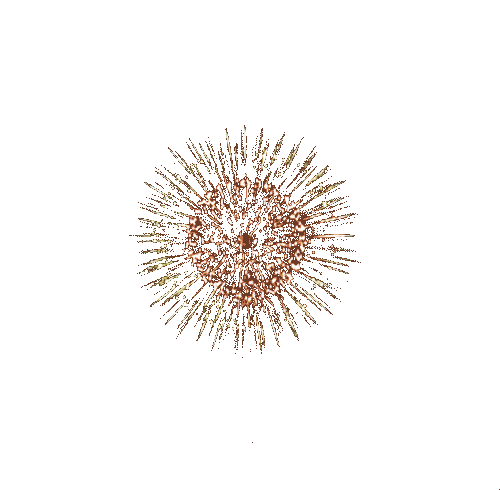 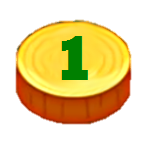 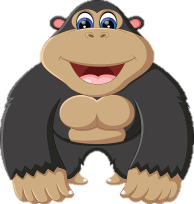 Đi qua
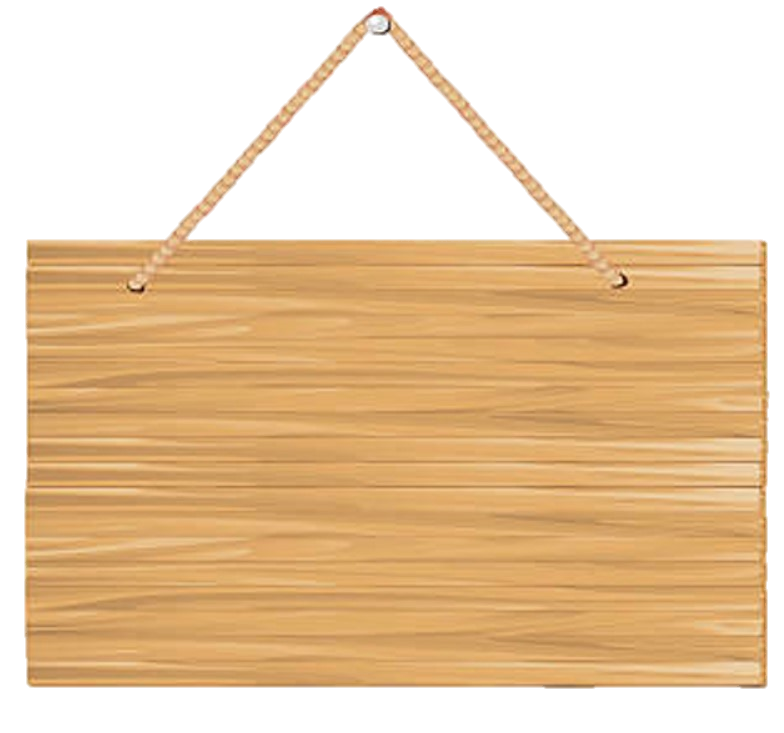 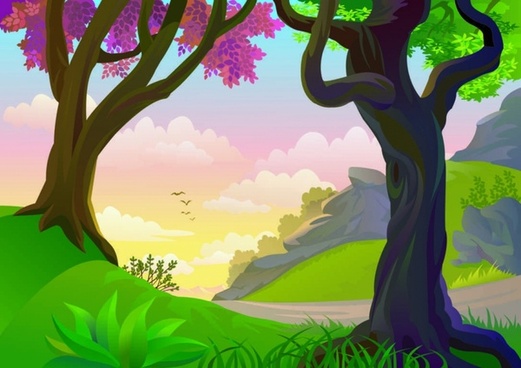 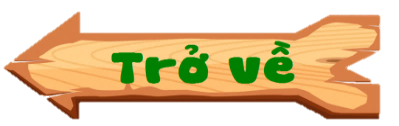 Mời bạn đi qua
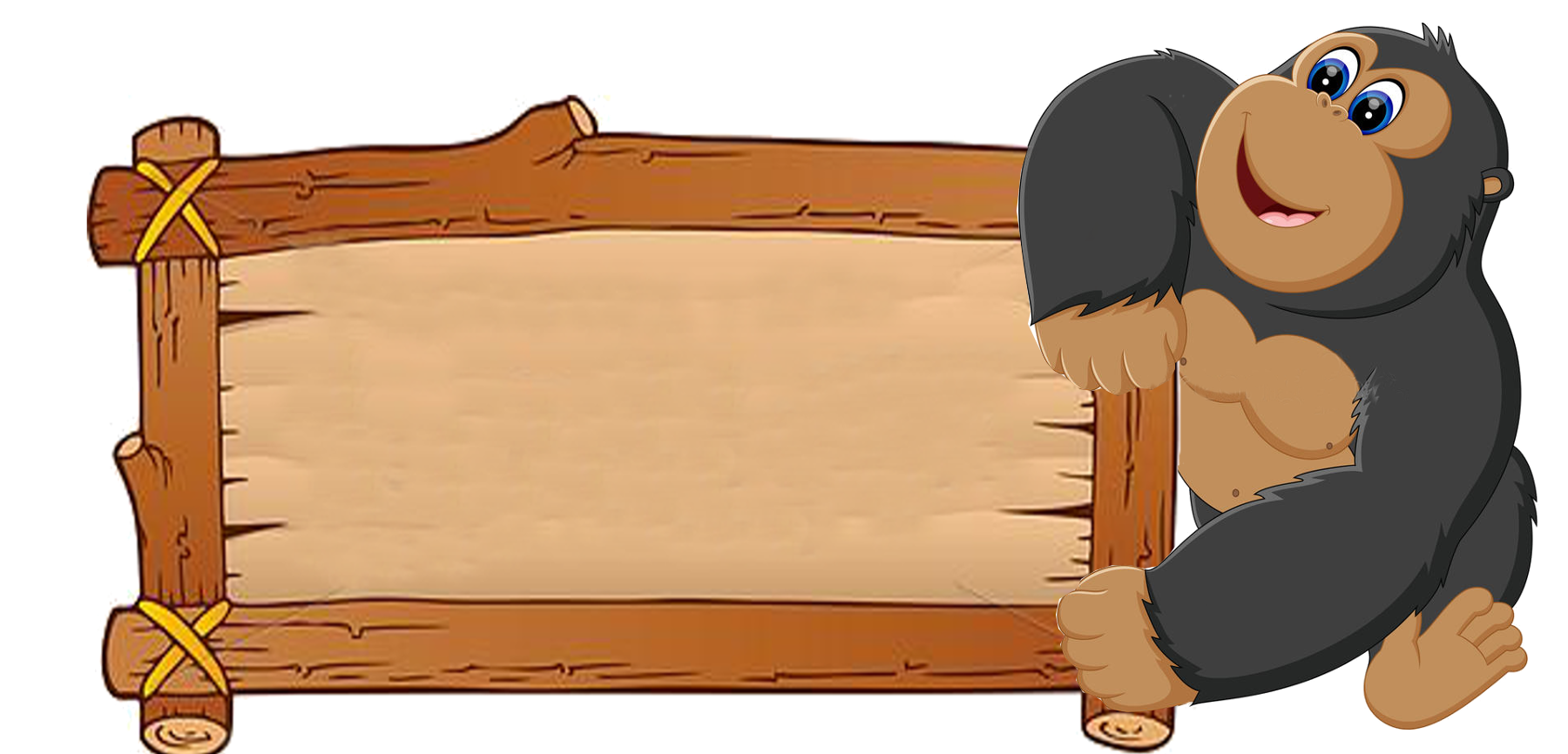 ®å gç
		gi¸ ®ç
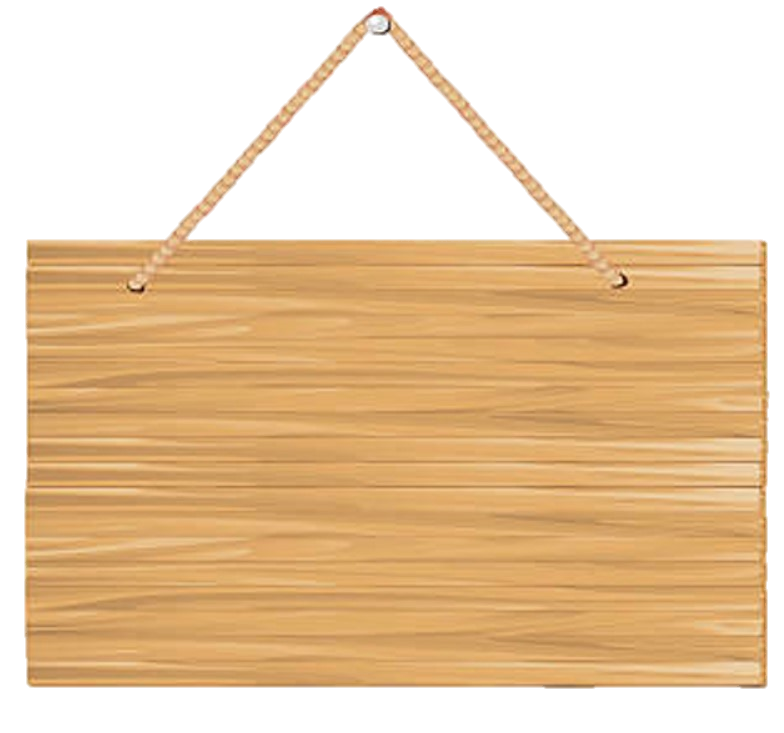 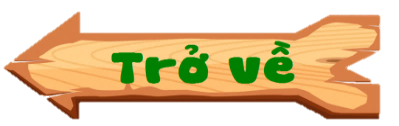 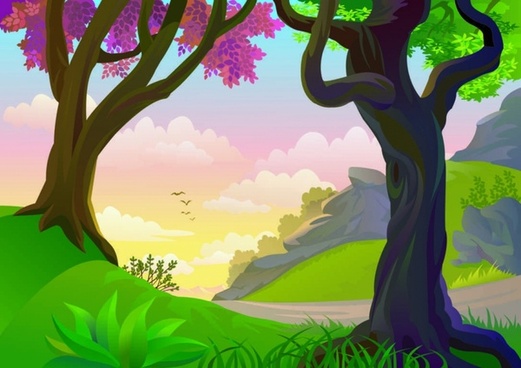 Mời bạn đi qua
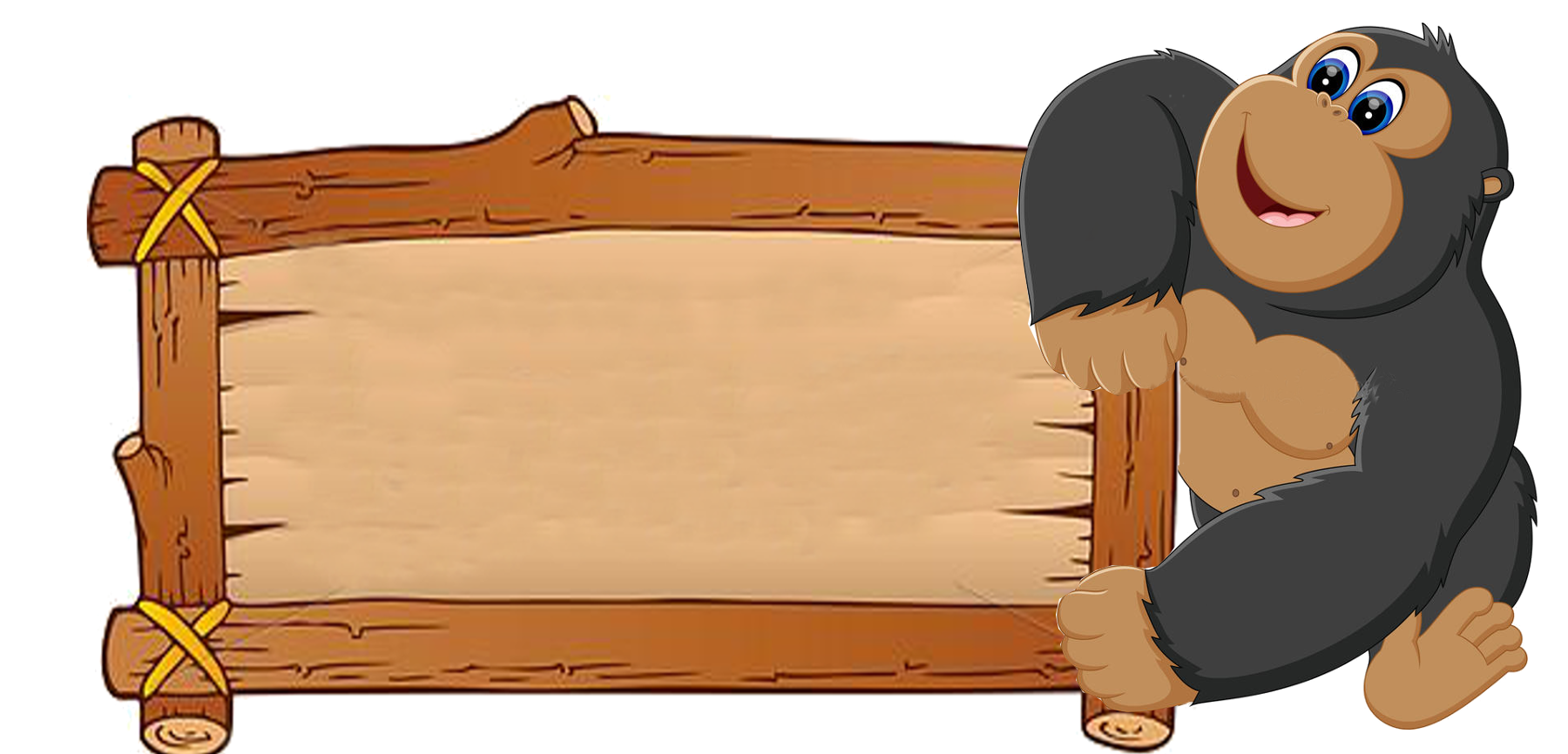 gµ g«
		cô giµ
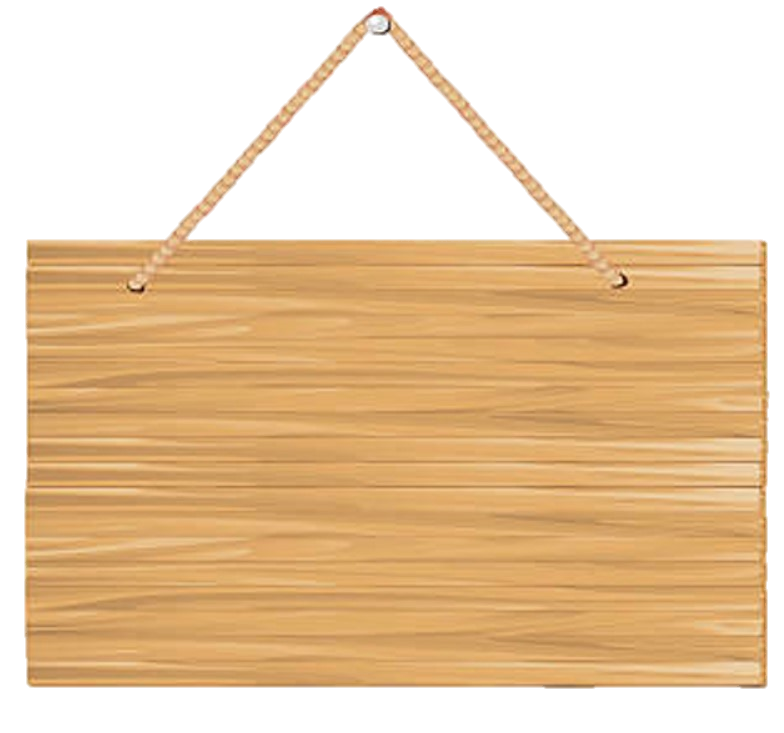 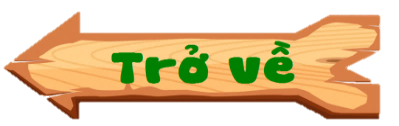 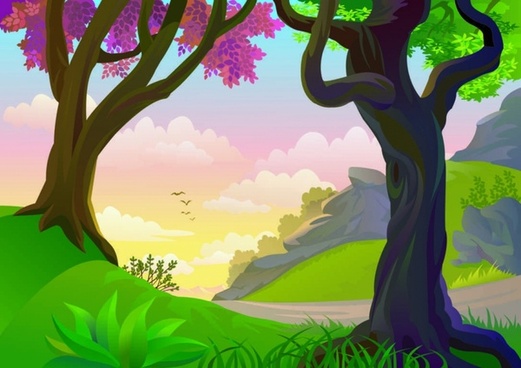 Mời bạn đi qua
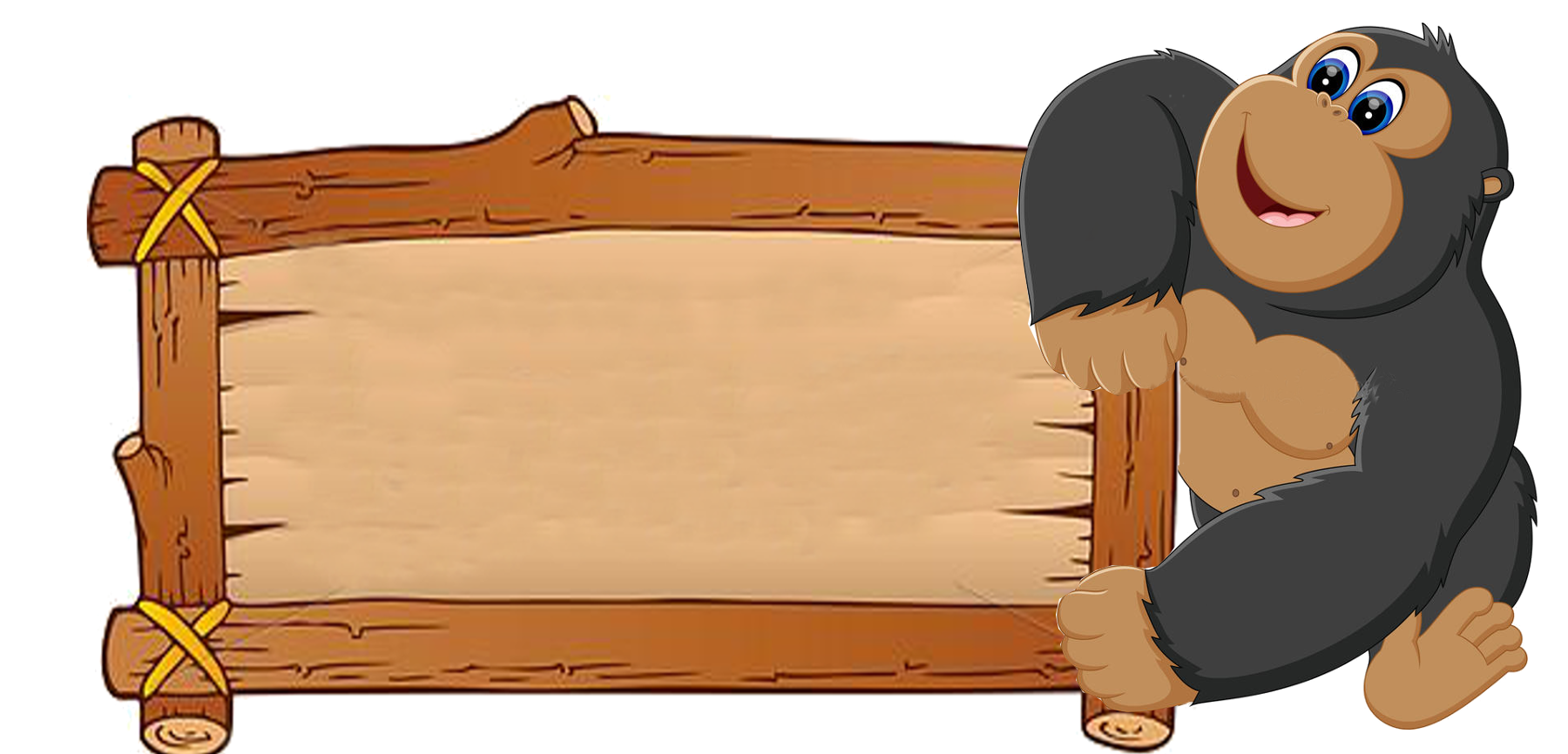 Bµ che giã cho chó gµ.
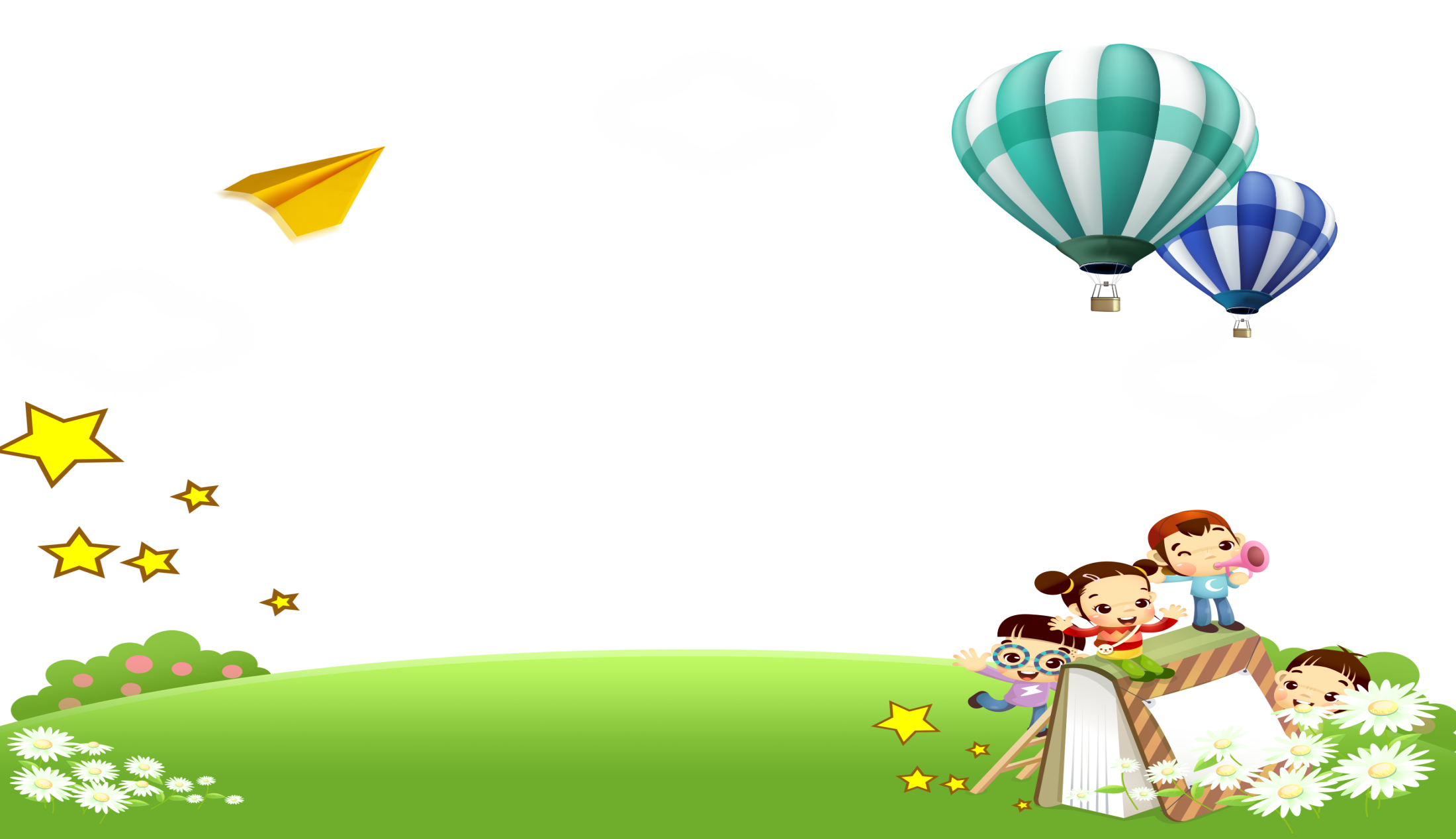 BÀI 18: Gh gh   Nh nh
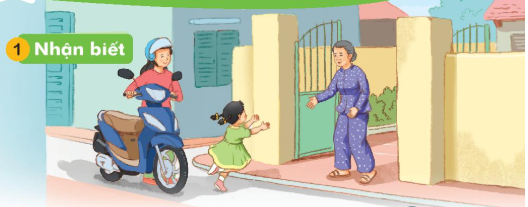 Hµ ghÐ nhµ bµ. Nhµ bµ ë ngâ nhá.
Hµ ghÐ nhµ bµ. Nhµ bµ ë ngâ nhá.
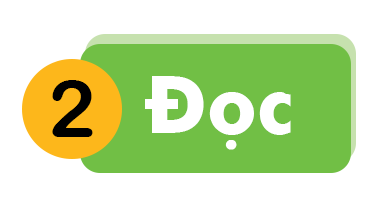 Gh  gh
Nh  nh
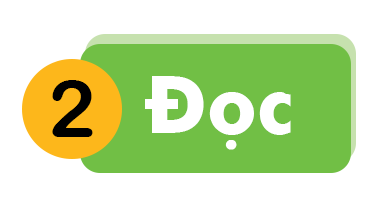 gh
nh
gh       e
nh       a
nhµ
ghÐ
nhµ       nhÑ	   nhá
ghÑ      ghÕ	ghi
nhµ       nhÑ	   nhá
ghÑ      ghÕ	ghi
i
gh
e
ê
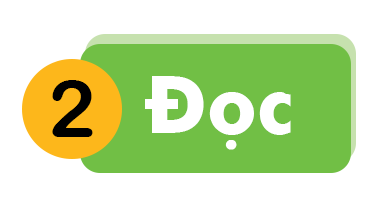 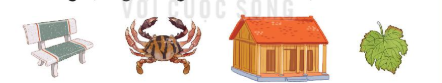 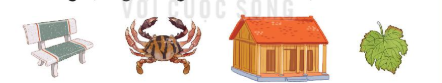 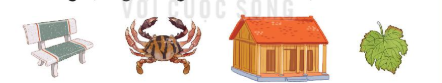 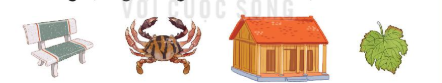 l¸ nho
l¸ nho
nhµ gç
nhµ gç
ghÑ ®á
ghÑ ®á
ghÕ ®¸
ghÕ ®¸
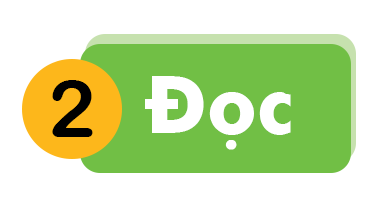 gh
nh
gh       e
nh       a
nhµ
ghÐ
nhµ       nhÑ	   nhá
ghÑ      ghÕ	ghi
ghÕ ®¸	ghÑ ®á
nhµ gç	l¸ nho
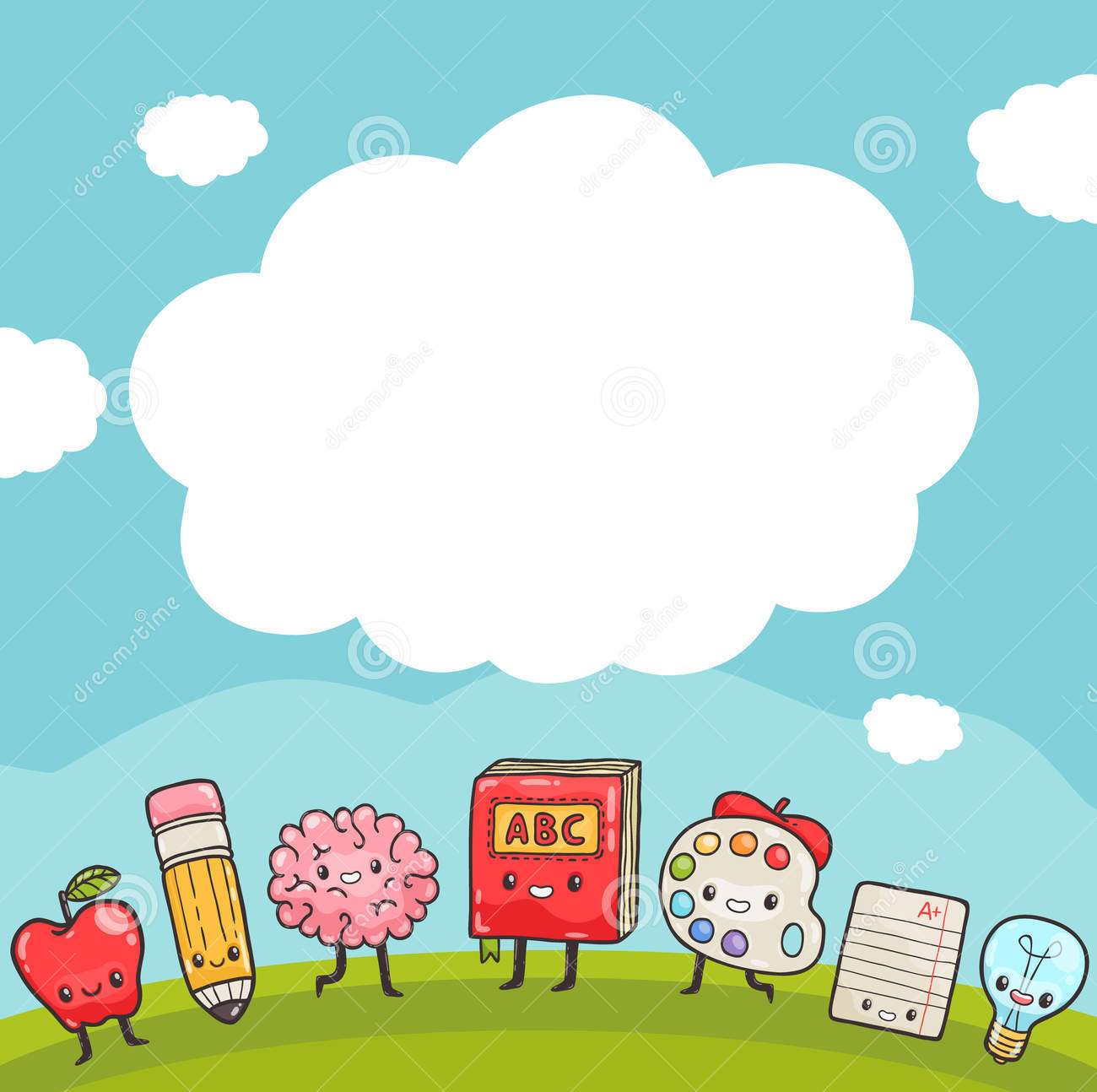 CÙNG THƯ GIÃN NÀO
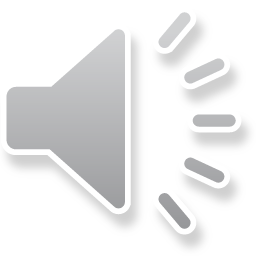 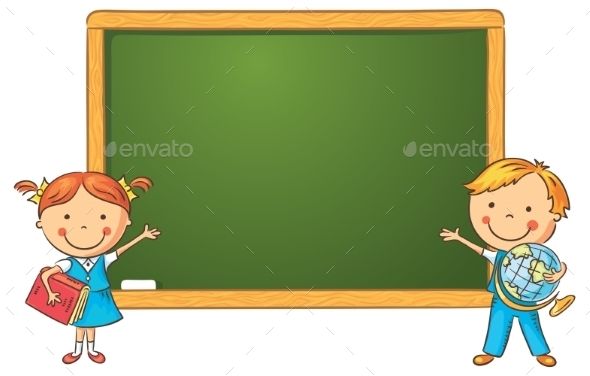 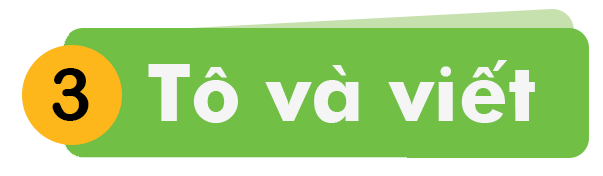 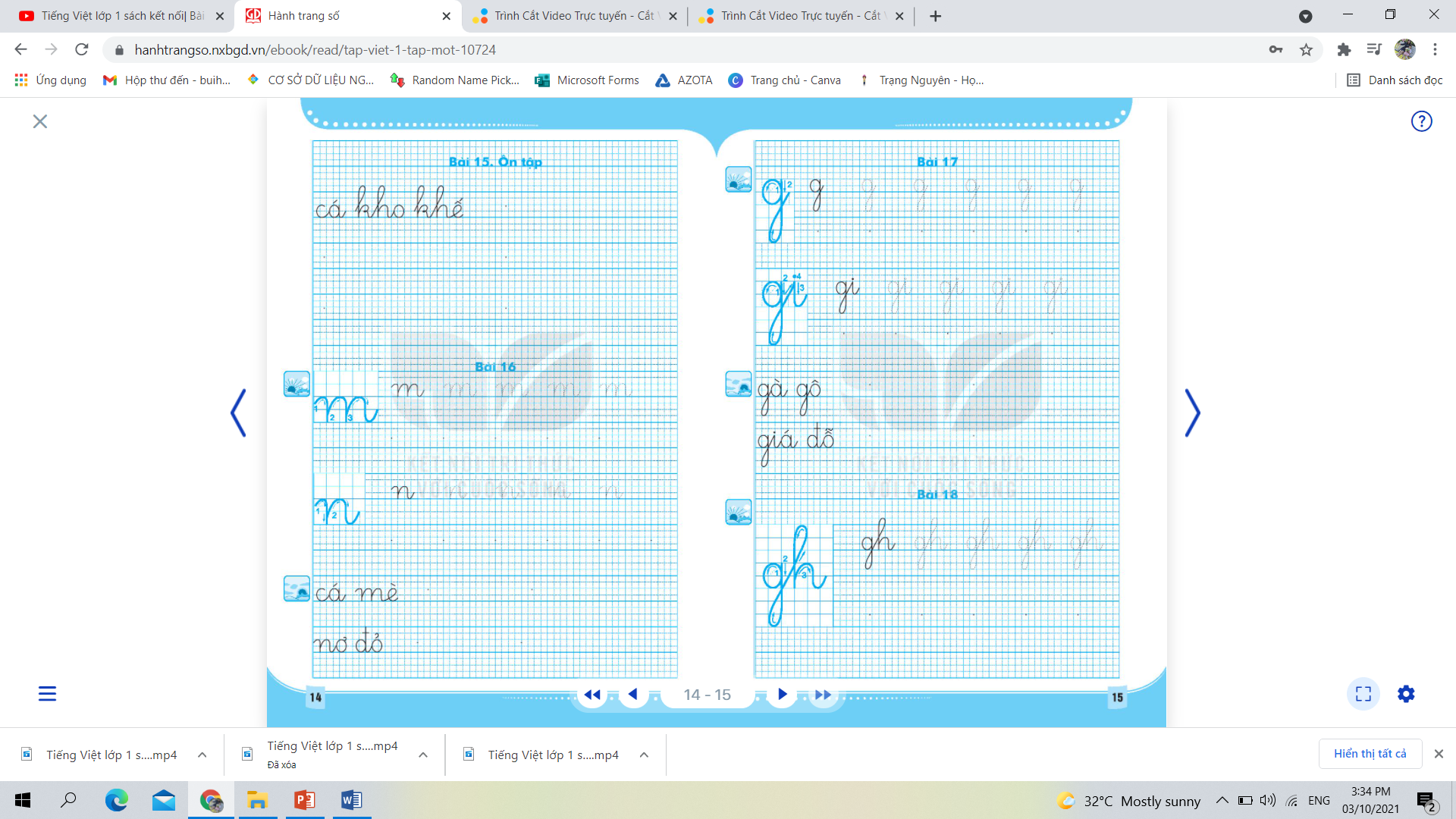 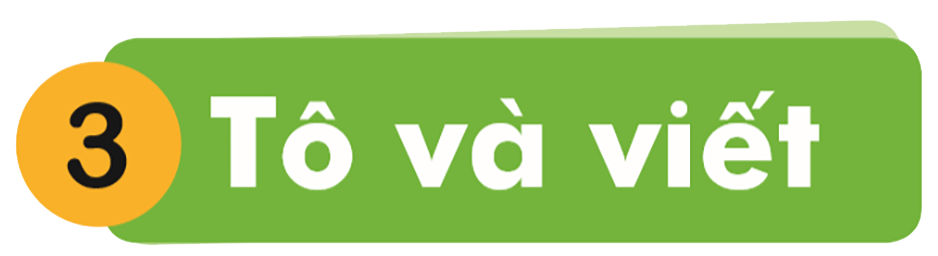 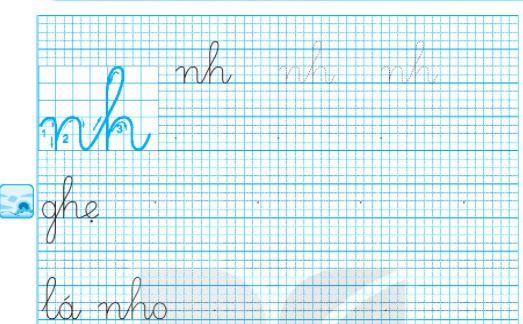 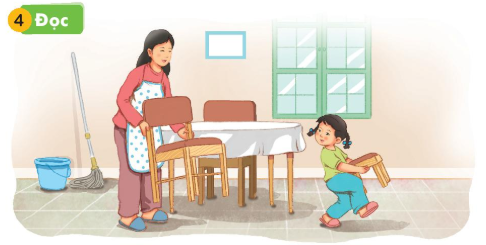 MÑ nhê Hµ bª ghÕ nhá
MÑ nhê Hµ bª ghÕ nhá
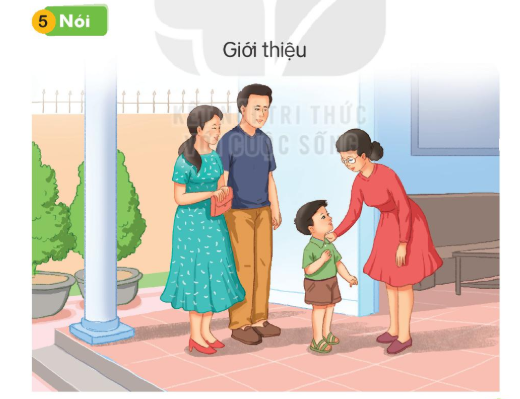 Gi­íi thiÖu
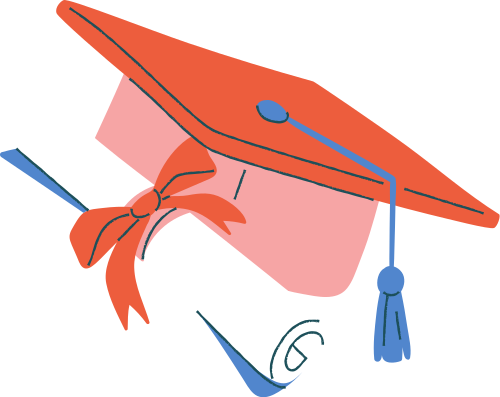 TẠM BIỆT CÁC CON!